November 2022
1st Vice Chair Report - 2022 November Plenary
Date: 2022-11-14
Authors:
Slide 1
Jon Rosdahl, Qualcomm
November 2022
Abstract
Agenda Items for 1st Vice Chair – 
Monday November 14th :
	M3.3		II	Session Information
	M3.4		II	Meeting room locations
	M3.5		II	Meeting registration 
	M3.6		II 	Recording attendance
	M3.7		II	Local File Server Access
	M3.8		II	Breakfast, breaks, Social logistics
	
Friday November 17:
F3.1.2	DT	WG Straw Poll
F3.1.3	DT	Future venues Insight
Slide 2
Jon Rosdahl, Qualcomm
November 2022
Monday, July 11th, 2022 802.11 WG Opening Plenary
M3.3		II	Session Information
	M3.4		II	Meeting room locations
	M3.5		II	Meeting registration 
	M3.6		II 	Recording attendance
	M3.7		II	Local File Server Access
	M3.8		II	Breakfast, breaks, Social logistics
Slide 3
Jon Rosdahl, Qualcomm
November 2022
November 2022 IEEE 802 Plenary Session
Event Summary and Important Information
Slide 4
Jon Rosdahl, Qualcomm
November 2022
Meeting Planner and Network Contacts
Network Provider: Linespeed Events
Richard Alfvin
Mobile: +1 (585) 781-0952 
Email: rick@linespeed.com 

Meeting Planner and Network Office:
Thai Chakraphat 1
Meeting Planner: Face to Face Events
Dawn Slykhouse 
Mobile: +1 (408) 594-1342
Email: dawns@facetoface-events.com

Lisa Ronmark
Mobile: +1 (604) 316-4947
Email: lisa@facetoface-events.com
Jon Rosdahl, Qualcomm
November 2022
In Person Registration Times and Location
Registration and Information Desk:
		Grand Ballroom Foyer, Level 2

Sunday 3:30 PM - 6:30 PM
Monday 7:30 AM - 5:00 PM
Tuesday, Wednesday, Thursday 7:30 AM - 1:30 PM
Jon Rosdahl, Qualcomm
November 2022
Food and Beverage BreaksMonday –Thursday Nov 15 - 17
Arrival Break 7:30 AM - 8:30 AM
Grand Ballroom Foyer
Great Hall Pre-Function Area (Tues-Thur)

AM Break 9:45 AM - 10:45 AM
Grand Ballroom Foyer
Great Hall Pre-Function Area

PM Break 3:00 PM - 4:00 PM
Grand Ballroom Foyer
Great Hall Pre-Function Area
Lunch 12:00 PM - 2:00 PM
Gogi Kitchen (Lobby Level)
Wear your event name badge for complimentary access.
Jon Rosdahl, Qualcomm
November 2022
Schedule of Sessions and Attendance
In Person Room Assignments: Schedule QR codes posted on each meeting floor and on your badge hand out. http://schedule.802world.com/schedule/schedule/show
Virtual Participation: https://ieee802.org/802tele_calendar.html
ATTENDANCE TOOL (IMAT) : https://imat.ieee.org/my-site/home

REGISTRATION FEE REQUIREMENT REMINDER
Payment of the session registration fee is required for all individuals who participate in any session associated with the November 2022 IEEE 802 Plenary Session. 
Registration Link: https://cvent.me/ePrBDG
8
Jon Rosdahl, Qualcomm
November 2022
Audio Visual Support - In Person Sessions
WHO TO CONTACT IF AUDIO VISUAL EQUIPMENT ISN’T WORKING IN YOUR ONSITE MEETING ROOM
Please contact the Meeting Planner directly if you have any issues with the audio-visual equipment in your meeting room. The Meeting Planner will contact support and  the appropriate technician will be sent to assist as soon as possible.
Meeting Planner can be reached at:
Registration and Information Desk: Grand Ballroom Foyer
Event Office: Thai Chakraphat 1
Via Text or Call: Dawn Slykhouse: +1 (408) 594-1342 or Lisa Ronmark +1 (604) 316-4947
WEBEX AUDIO IN THE ONSITE MEETING ROOM
If you are a local participant, PLEASE, select “Don’t connect to audio” when joining the WebEx session. Connecting to the audio, may cause an audio feedback loop that prevents the meeting from proceeding
Slide 9
Jon Rosdahl, Qualcomm
November 2022
Network Access Information and Support
IEEE 802 Wireless Secure Network Access 
Wireless Encryption Protocol:  WPA2/WPA3
SSIDS: IEEE802 
Password: ieeeieee
Onsite Network Support 
The November 2022 IEEE 802 Plenary Session Network Provider is Linespeed. 
Members of the Linespeed team will be available in Thai Chakraphat 1.
Jon Rosdahl, Qualcomm
November 2022
‘Tastes of Thailand Street Food’
Networking Social
WHO
Registered In-Person attendees* and their guests*.
*Please confirm your planned attendance with the Meeting Planner at the event Registration Desk. 
Guest Badges available until 1:30 PM Tuesday.
WHEN
		Wednesday November 16th , 6:30 PM - 9:00 PM
WHERE
		Sala Thai – 5th Floor.
WHAT
		Food, Drinks, Entertainment
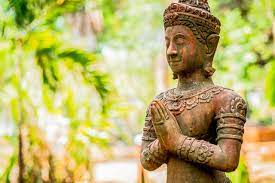 Jon Rosdahl, Qualcomm
November 2022
Airport Transfers
Transportation to the BKK Airport can be arranged directly with the Marriott hotel. Please speak with a representative at the front desk should you wish to hire a car to the airport.
Jon Rosdahl, Qualcomm
November 2022
Acknowledgement of Support
On behalf of the IEEE 802 Executive Committee, and the Working Groups they represent we would like to take this opportunity to thank the 
Thailand Conventions and Exhibitions Bureau (TCEB) 
for supporting the November 2022 IEEE 802 Plenary Session. 
Their support has helped make our session a success.
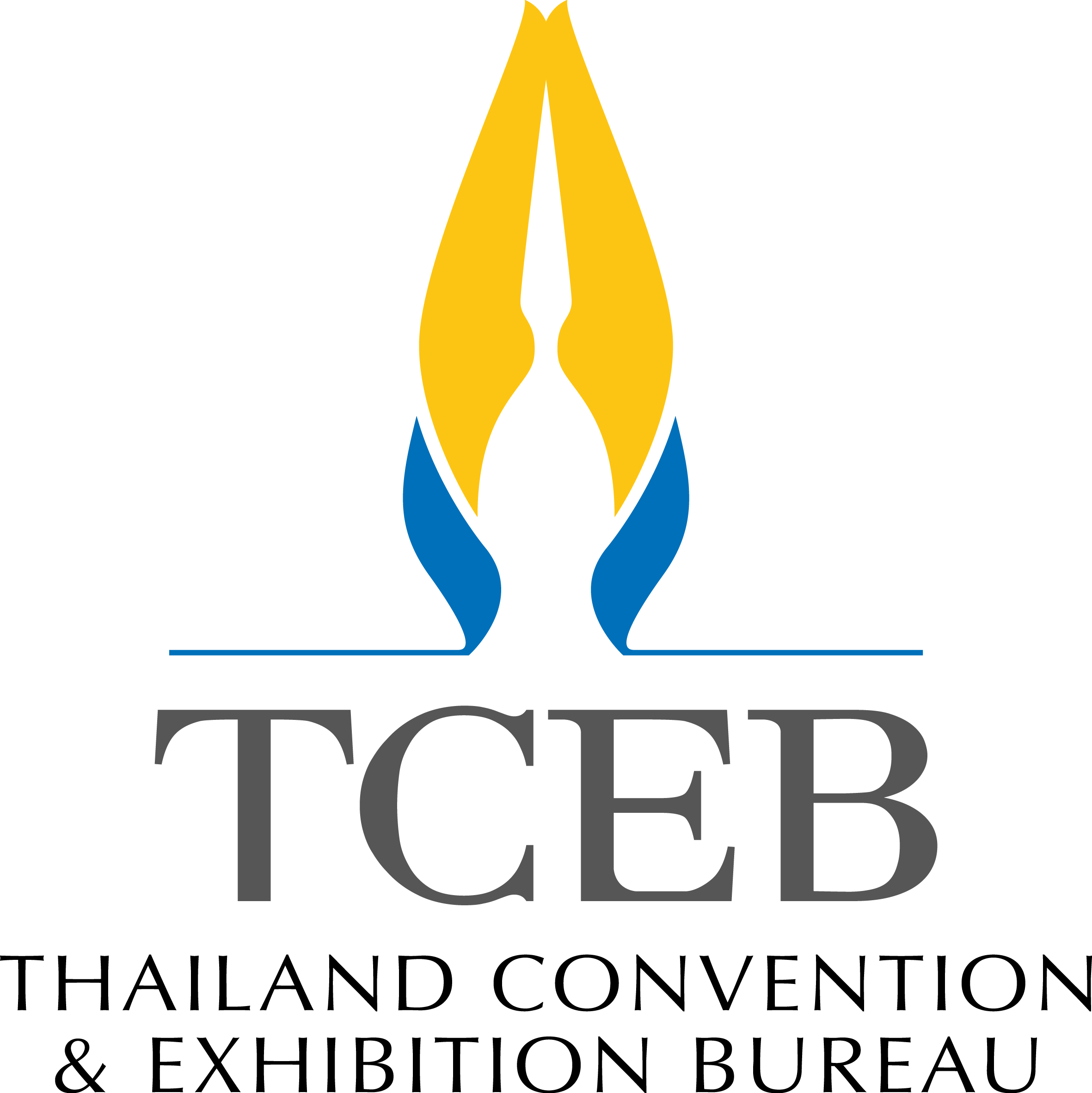 Jon Rosdahl, Qualcomm
November 2022
Letter from Simon Bell, General Manager
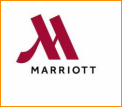 Dear Valued Guest,
We are looking forward welcoming you in Bangkok Marriott Marquis Queen’s Park.
Please be advised that during 16th – 20th November the Asia-Pacific Economic Cooperation (APEC) Summit will take place in Bangkok.
During 12th - 20th November 2022, heightened security measures will be in place across multiple venues in Bangkok.
To ensure a smooth stay with us, there will be some special guidelines that need to be followed according to The Royal Thai Police as mentioned below:
From 12th- 20th November 2022:
Please carry your passport or Thai National ID card (or a copy of your passport on your mobile phone) with you at all times.
(Continued next Slide)
14
Jon Rosdahl, Qualcomm
November 2022
Continued from Previous slide
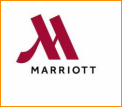 From 14th-19th  November 2022:
The main entrance at the lobby shall be the only point to enter or exit the hotel
Gate Access from Benchasiri Park will be closed.
Shuttle bus service to Emporium Tower (Phrom Phong BTS station) will be available every 30 minutes from 07.00–22.00 hrs.
We apologize for the inconvenience, and we hope you will enjoy your stay with us.
Should you require any further assistance, please feel free to contact us via +66 2 059 5555.

Best Regards,
Simon Bell
General Manager
15
Jon Rosdahl, Qualcomm
November 2022
Thanks for helping us make this session a success, we look forward to working with you again!
The next IEEE 802 Plenary Session will be March 12-17, 2023. 
The session will be a Mixed Mode with In-Person participation at the Hilton Atlanta, in Atlanta Georgia.

Session Information and Registration 
will be available in Mid-December 2022.

If you have any questions about the current session or the March 2023 IEEE 802 Plenary please contact us:
Face to Face Events
IEEE 802 Meeting Planner
Email: 802info@facetoface-events.com
Jon Rosdahl, Qualcomm
November 2022
Request for information from local 802 Plenary WG Attendees
We need to try to get an accurate count to prepare for the Breaks and Lunch on Friday.
During your WG Opening Plenary, we need to determine how many will be staying to attend the 802 EC Closing Plenary, the 802.11 Closing Plenary and/or the 802.1 " IEC/IEEE 60802" meetings on Friday Nov 15.

Please report back to Jon by Monday Nov 14 by 2 pm ET (14:00 ET)

Questions to Ask:
If you will be at one of the three meetings on Friday ( 802 EC Closing Plenary, the 802.11 Closing Plenary or the 802.1 " IEC/IEEE 60802" meeting ) will you participate (eat/drink) : 
With breakfast?
with the AM Break?
with the PM Break?
Please report all three numbers as it will affect our guarantees for F&B expenses for Friday.
Slide 17
Jon Rosdahl, Qualcomm
November 2022
Suggested best practice for Mixed-Mode Meetings
One central laptop/computer per meeting connects at head table.
Local speakers queue/speak only at the microphone
Presenters may have the chair (central laptop) share the presentation
- May Share via Webex
Local attendees when using WebEx SHOULD NOT connect Audio.
Remote Attendee Please Mute when not speaking
Slide 18
Jon Rosdahl, Qualcomm
November 2022
Successful Hybrid Meeting Protocol
In-room Attendees:
In Webex choose connect without audio before you join
Use the Webex queue to indicate you want to speak
Wait to hold the microphone to make a comment
Repeat any questions that are inadvertently asked away from the microphone

Remote Attendees:
Join Webex and set Webex audio as ‘music’
Use the Webex queue to indicate you want to speak
Wait to be called on to speak
Host:
Disable Video for participants
Set up participants to mute on entry
Set up Audio Options: Microphone -> Shure,  Speaker -> NP-M3000,  Smart Audio -> Music
Slide 19
Jon Rosdahl, Qualcomm
November 2022
Network Access
The IEEE 802 Plenary session secure network can be accessed using the following information.
Wireless Encryption Protocol: WPA2/WPA3
SSID: IEEE802
Password: ieeeieee

Linespeed landing page….         ieee802.linespeed.io 

NETWORK SUPPORT
IEEE 802 Network provider Linespeed will be onsite to support In-Person participation. If you require assistance accessing the network, please stop by the event information desk in the Ballroom Foyer.
Slide 20
Jon Rosdahl, Qualcomm
November 2022
M3.6 Recording attendance
It is a requirement that attendees record their participation at an 802.11 session and declare their affiliation.  This record is usually made using the IMAT attendance system.
If you wish to participate without recording attendance,  send an email per session to the WG 2nd vice chair declaring your participation and affiliation.   You cannot gain or maintain 802.11 voting membership using this method.
You must record 75% attendance of required 802.11 slots in a session for that session to count towards gaining or maintaining 802.11 voting membership
You need a single IEEE-SA web account
The IEEE SA web account requires a working email address
do not remove your email address from the account
Use the email address associated with that web account when registering attendance
If you change email addresses, update the web account,  don’t create a new web account,  or your membership status may not be calculated properly

Record attendance using this URL:  IMAT.IEEE.ORG/
Slide 21
Jon Rosdahl, Qualcomm
November 2022
Health & Safety
The health and safety of all attendees is a concern. To ensure the well-being of all event participants, we have assembled guidelines to provide a safe and enjoyable experience.

Health & Safety Guidelines and Comprehensive Listing of Nearby Services Online at https://web.cvent.com/event/5ab3e363-ef4b-45fe-b35d-cd88bf622491/websitePage:22085e89-487f-466f-ab24-c64cbd87aad4 

Please be courteous and mindful of others.
Wash Hands often.
Slide 22
Jon Rosdahl, Qualcomm
November 2022
Future 802 Plenary Venue Contract Status
2022 – Nov 13-18 – Marriott Marquis Queen’s Park, Bangkok, Thailand (Nov 2020)
2023 – March 12-17 –Hilton Atlanta, Atlanta, GA, United States (1 of 2 – March 2020)
2023 – July 9-14 – Estrel Berlin, Berlin, Germany
2023 – Nov 12-17 – Hawaiian Village, Oahu, Hawaii, United States
2024 – March 10-15 – Hyatt Regency Denver at Colorado Convention Center, Denver, CO, US (March 2021)
2024 – July 14-19 – Sheraton Le Centre Montreal, Montreal, Quebec, Canada (July 2020)
2024 – Nov 10-15 –Hyatt Regency Vancouver, Vancouver, Canada (Nov 2021)
2025 – March 9-14 –Hilton Atlanta, Atlanta, GA, United States (2 of 2 – March 2020).
TBC - 2025 – July 13-18 –Marriott Madrid Auditorium, Madrid, Spain (July 2021)
2025 – Nov 9-24 –
TBC - 2026 March 8-13 - Hyatt Regency Chicago, Chicago, IL, United States (March 2024) (Rebook for Denver)
TBC - 2026 – July 12-17 – Sheraton Le Centre Montreal, Montreal, Quebec, Canada (July 2022 penalty offset)
2027 – Nov 14-19 – Hawaiian Village, Oahu, Hawaii, United States

https://mentor.ieee.org/802-ec/dcn/22/ec-22-0003-00-00EC-future-802-plenary-venue-contract-status.xlsx
Slide 23
Jon Rosdahl, Qualcomm
[Speaker Notes: Yellow Highlight – Potential deferral identified.
Blue  Highlight – rebooked due to COVID
Light Green highlight – potential targets for possible deferrals.
Red – Cancelled – Electronic Plenary
No highlight – pre Covid assigned dates/venues.]
November 2022
Friday, November 17, 2022802.11 WG Closing Plenary
Agenda Items:
3.1.2 	DT		Straw Poll regarding meetings
3.1.3	DT		Future venues status and discussion
Slide 24
Jon Rosdahl, Qualcomm
November 2022
Straw Poll: Return to This Venue: (Bangkok Marriot Marquis Queen’s Park)
1. How many people would like to come back to this venue? 
Yes –
No – 
N/A – 
2. Did you go to the social?
Yes – 
No –
N/A -
3. If you attended the Social, did you like the social?
Yes – 
No – 
N./A -
Slide 25
Jon Rosdahl, Qualcomm
[Speaker Notes: Show of Hands of those in the room.]
November 2022
Future Interim Venue Status – Sept 11, 2022
2023-01 (15-20) Baltimore, MD
2023-05  (14-19) Hilton Orlando Lake Buena Vista
2023-09 (10-15) Atlanta – Buckhead, GA
2024-01 (14-19) Panama (Rebooked from Jan 2022)
2024-05 (12-17) Warsaw, Poland – (Rebook from 2002)
2024-09 (8-13) Waikoloa, HI
2025-09 (14-19) Waikoloa, HI 
2026-09 (13-18) Waikoloa, HI
Meeting Planner:
Starred Venues :MTG EventsDotted Venues: Face to Face Events
Slide 26
Jon Rosdahl, Qualcomm
[Speaker Notes: Future Wireless Interim Meetings: review and status August 3, 2022
May 15-20, 2022, Warsaw Marriott, Warsaw, Poland– Contract executed (802WFIN-20/22r0)
Sept 11-16, 2022, Hilton Waikoloa Village, Waikoloa, HI – Contract executed (802WFIN-20/32r0)
Jan 15-20, 2023, Baltimore Marriott Waterfront, Baltimore, MD – Contract executed (802WFIN-20/18r0)
May 13-19, 2023, Hilton Orlando Lake Buena Vista, Orlando, FL - Contract executed (802WFIN-22/0009r0)
		– 802 EC asked that we book Hilton Orlando Lake Buena Vista to help pay for cancelling 2022-03 Plenary

September 10-15, 2023 – Grand Hyatt, Atlanta Buckhead – Contract executed (802WFIN-21/1r0)
January 14-19, 2024 – Hilton Panama, Panama – Contract executed (802WFIN-21/31r0)
May 12-13, 2022, Warsaw Marriott, Warsaw, Poland– in negotiations
Sept 8-13, 2024 - Hilton Waikoloa Village – Contract executed (802WFIN-20/12r0)
Jan 2025 - Open
May 2025 - Open
Sept 2025 Hilton Waikoloa Village, Waikoloa, HI – Contract executed (802WFIN-22-0007r0)
Jan 2026 - Open
May 2026 - Open
Sept 2026 Hilton Waikoloa Village, Waikoloa, HI – Contract executed (802WFIN-22-0008r0)]
November 2022
Future 802 Plenary Venue Contract Status
2022 – Nov 13-18 – Marriott Marquis Queen’s Park, Bangkok, Thailand (Nov 2020)
2023 – March 12-17 –Hilton Atlanta, Atlanta, GA, United States (1 of 2 – March 2020)
2023 – July 9-14 – Estrel Berlin, Berlin, Germany
2023 – Nov 12-17 – Hawaiian Village, Oahu, Hawaii, United States
2024 – March 10-15 – Hyatt Regency Denver at Colorado Convention Center, Denver, CO, US (March 2021)
2024 – July 14-19 – Sheraton Le Centre Montreal, Montreal, Quebec, Canada (July 2020)
2024 – Nov 10-15 –Hyatt Regency Vancouver, Vancouver, Canada (Nov 2021)
2025 – March 9-14 –Hilton Atlanta, Atlanta, GA, United States (2 of 2 – March 2020).
TBC - 2025 – July 13-18 –Marriott Madrid Auditorium, Madrid, Spain (July 2021)
2025 – Nov 9-24 –
TBC - 2026 March 8-13 - Hyatt Regency Chicago, Chicago, IL, United States (March 2024) (Rebook for Denver)
TBC - 2026 – July 12-17 – Sheraton Le Centre Montreal, Montreal, Quebec, Canada (July 2022 penalty offset)
2027 – Nov 14-19 – Hawaiian Village, Oahu, Hawaii, United States

https://mentor.ieee.org/802-ec/dcn/22/ec-22-0003-00-00EC-future-802-plenary-venue-contract-status.xlsx
Slide 27
Jon Rosdahl, Qualcomm
[Speaker Notes: Yellow Highlight – Potential deferral identified.
Blue  Highlight – rebooked due to COVID
Light Green highlight – potential targets for possible deferrals.
Red – Cancelled – Electronic Plenary
No highlight – pre Covid assigned dates/venues.]
November 2022
References
1. Plenary Meeting Status File: 802 EC-22/0003r0
https://mentor.ieee.org/802-ec/dcn/22/ec-22-0003-00-00EC-future-802-plenary-venue-contract-status.xlsx

2. IEEE 802WCSC Meeting Venue Manager Report: 802 EC-22/0001r12
https://mentor.ieee.org/802-ec/dcn/22/ec-22-0001-12-WCSG-ieee-802wcsc-meeting-venue-manager-report-2022.pptx
Slide 28
Jon Rosdahl, Qualcomm